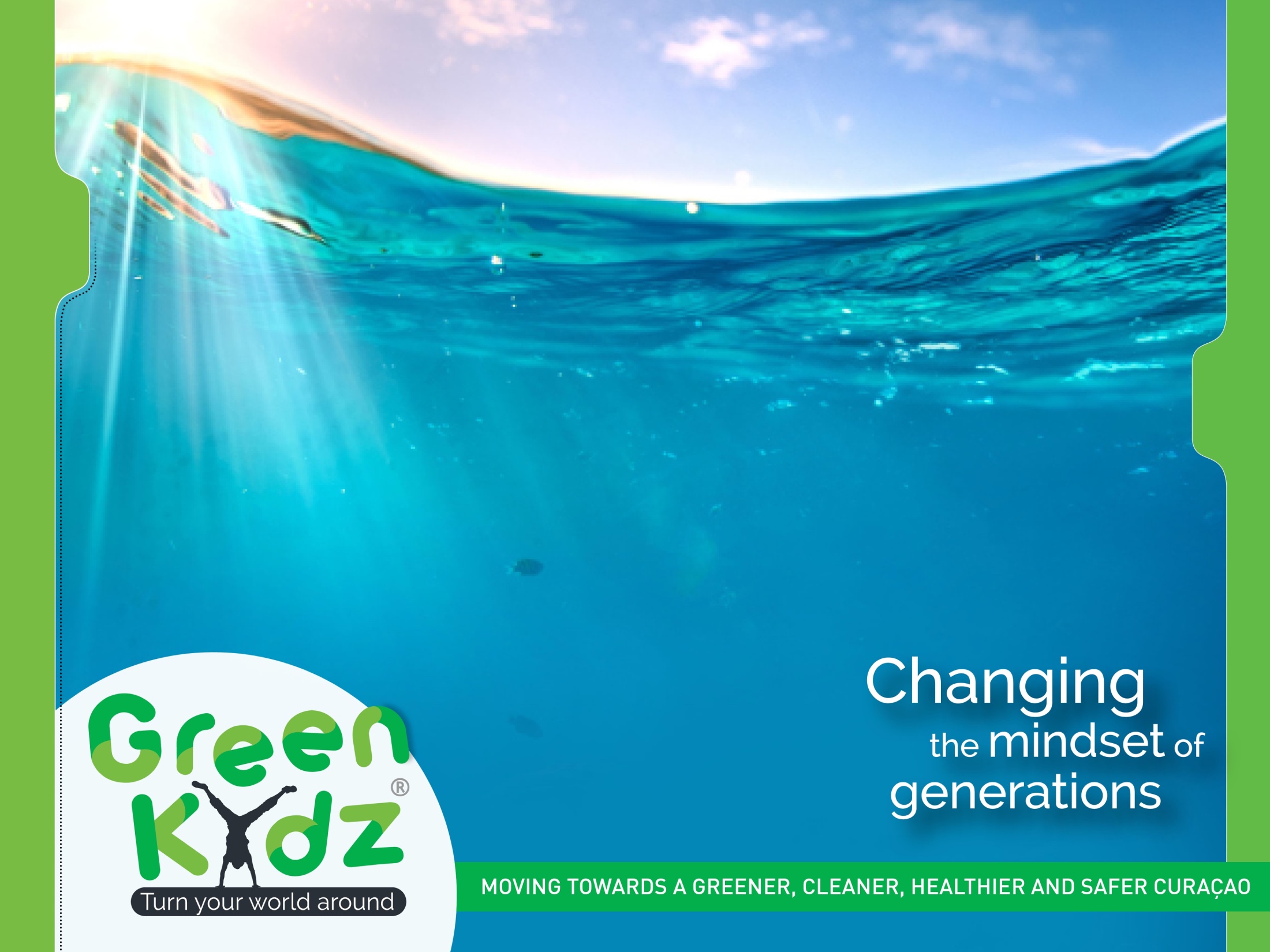 GreenKidz Lès di Obra di Man
“Traha bo propio 
Bunita oséano”
Traha huntu un oséano kolorido ku material di resiklahe.
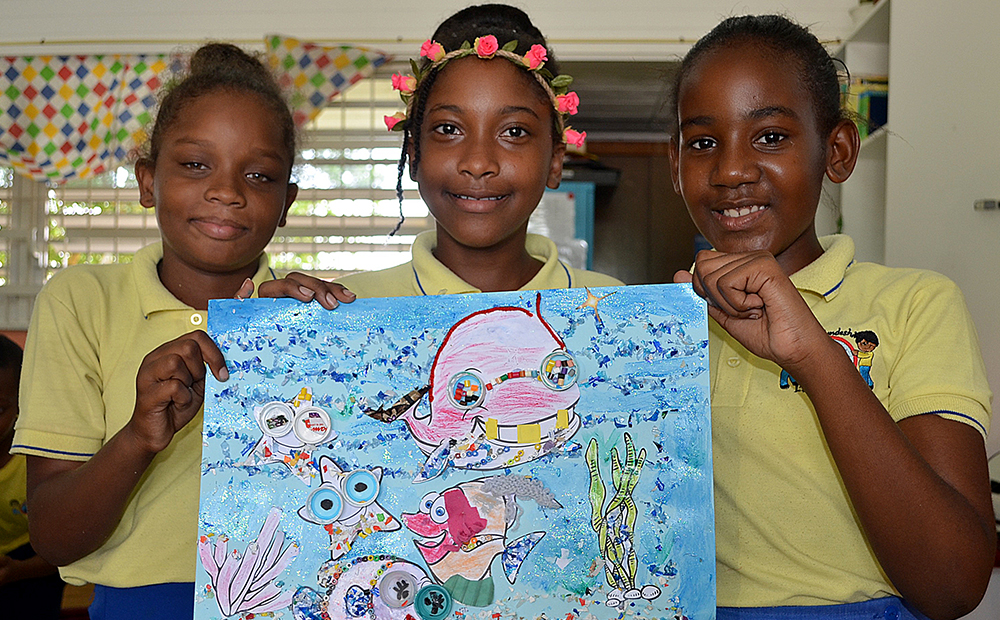 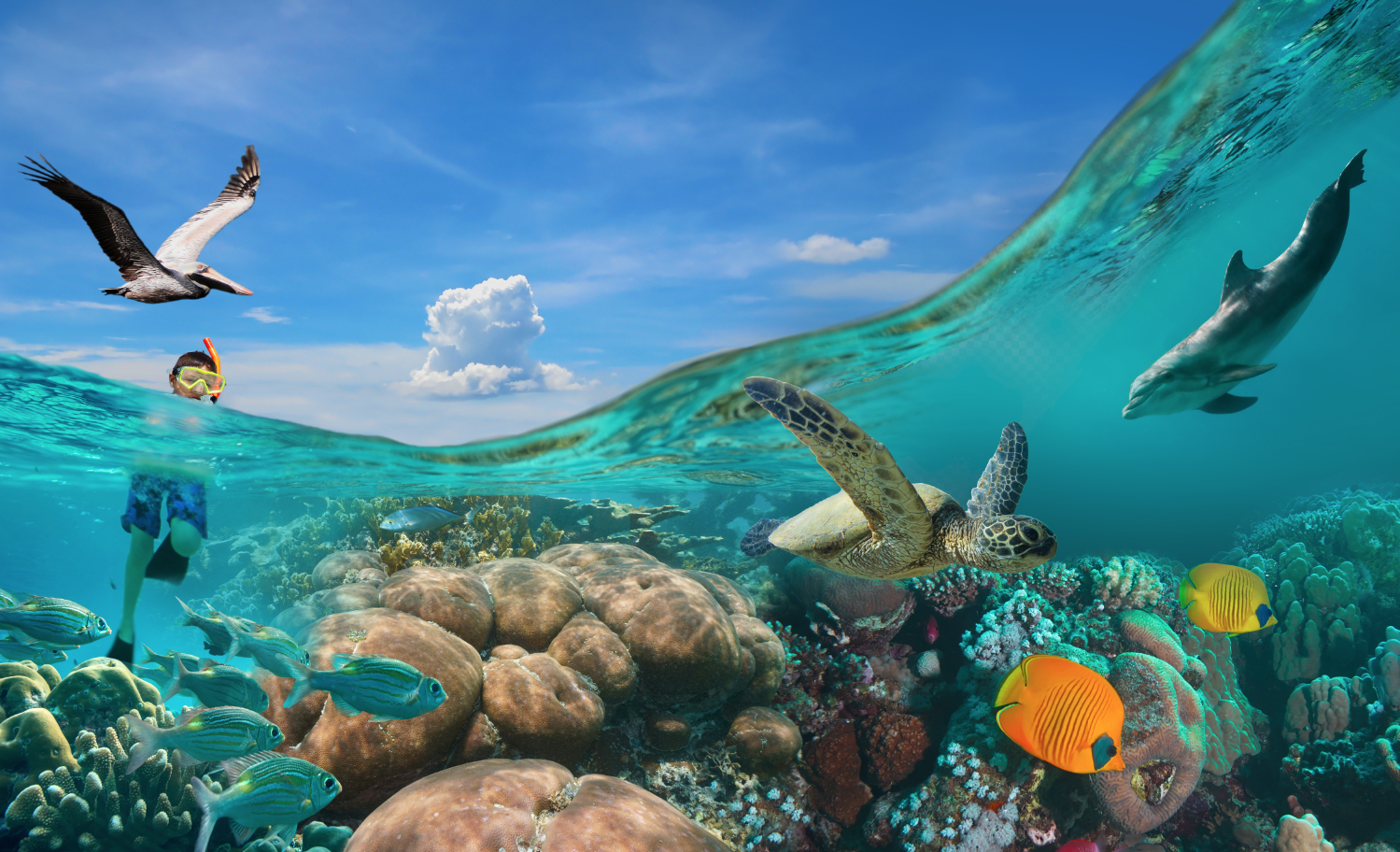 Kòrsou ta rondoná ku laman bunita.
Tur hende tin plaser di nos bunita isla i laman!
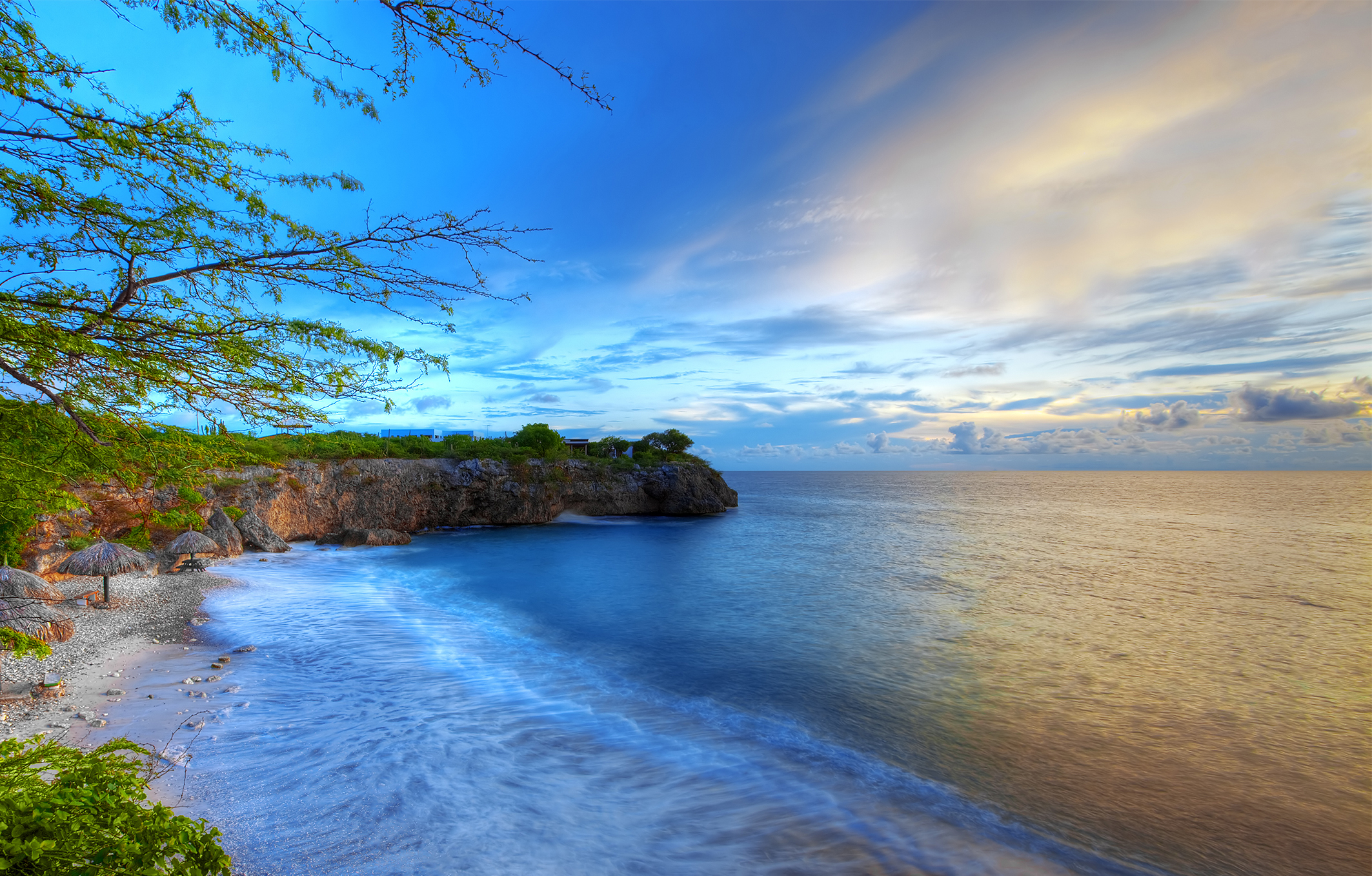 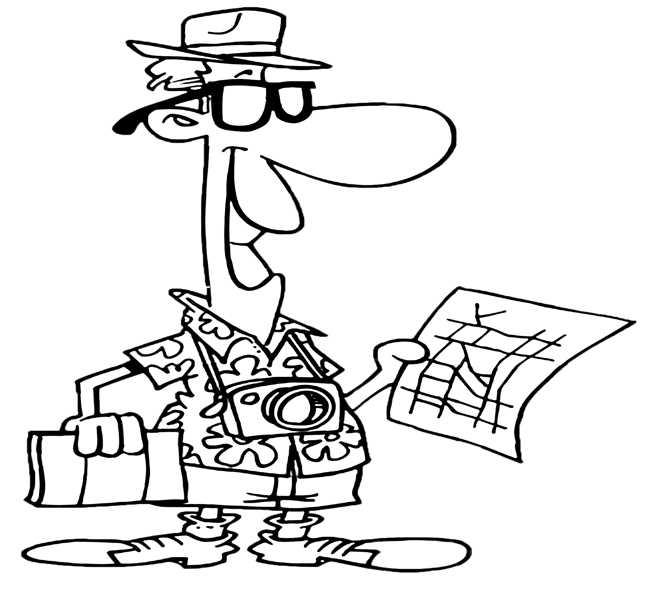 Turista
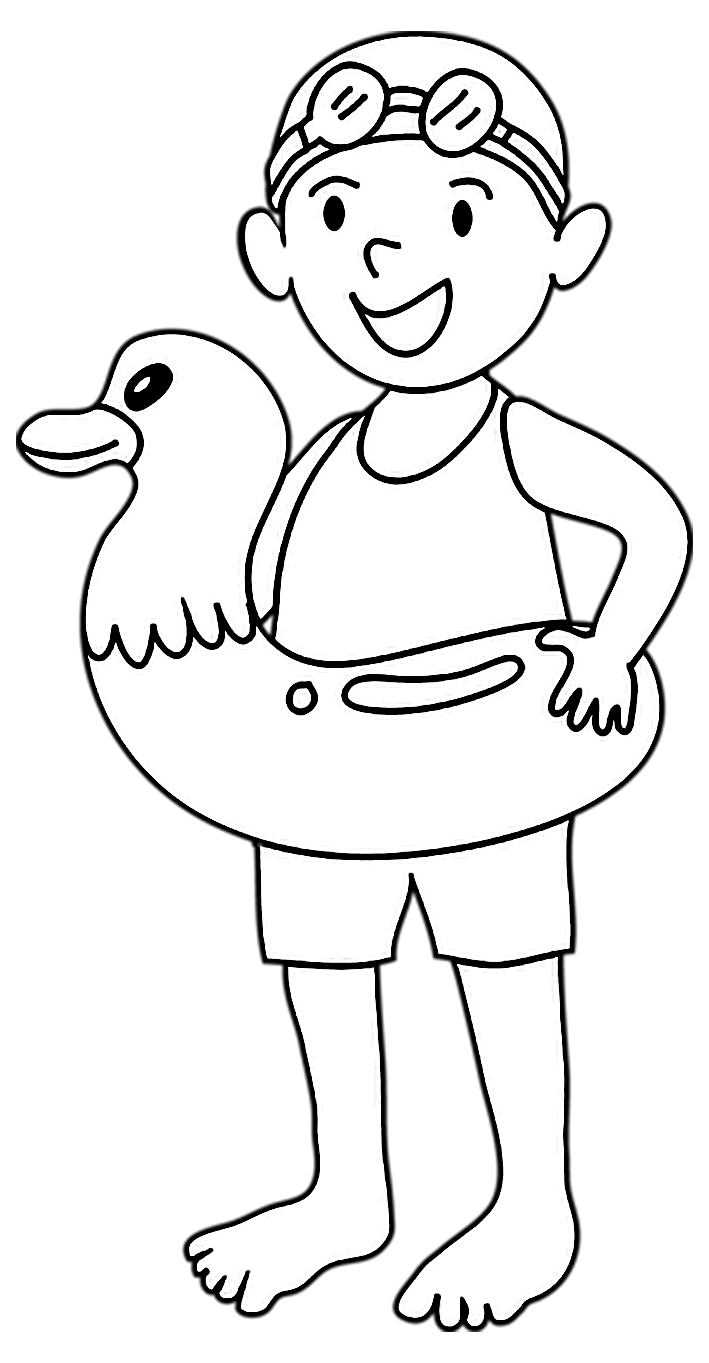 Mucha
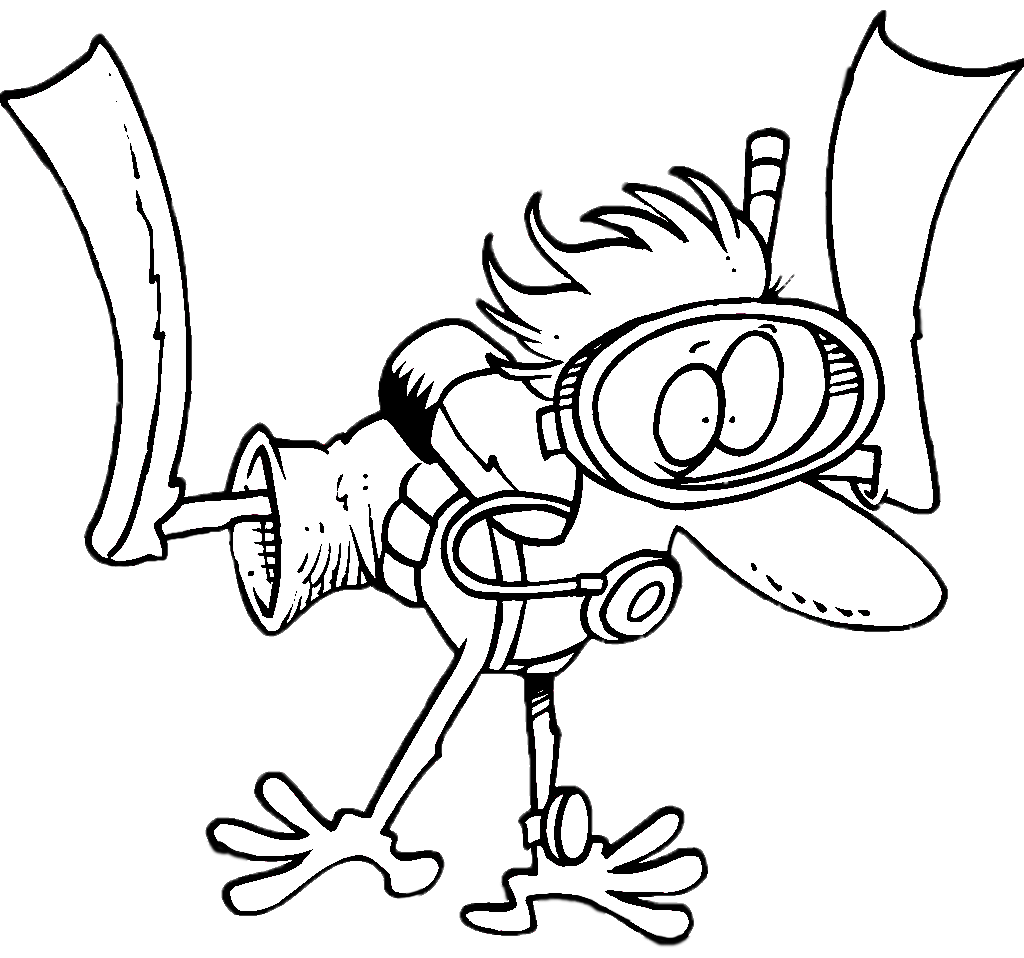 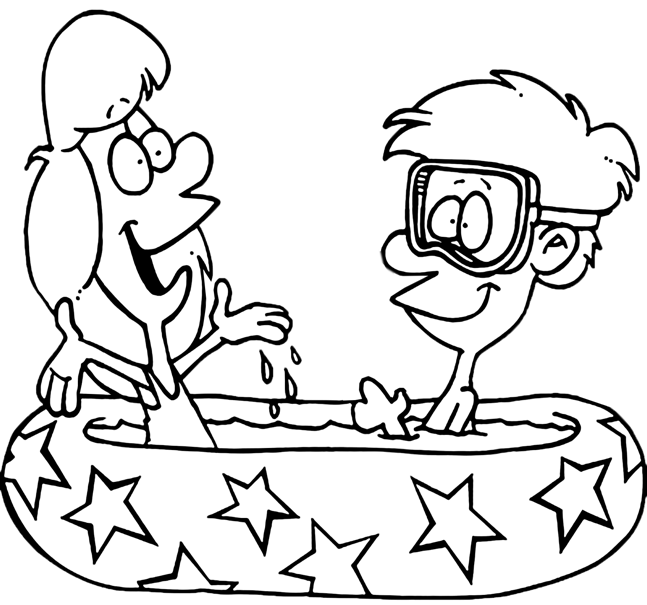 Mayor
Sambuyadó
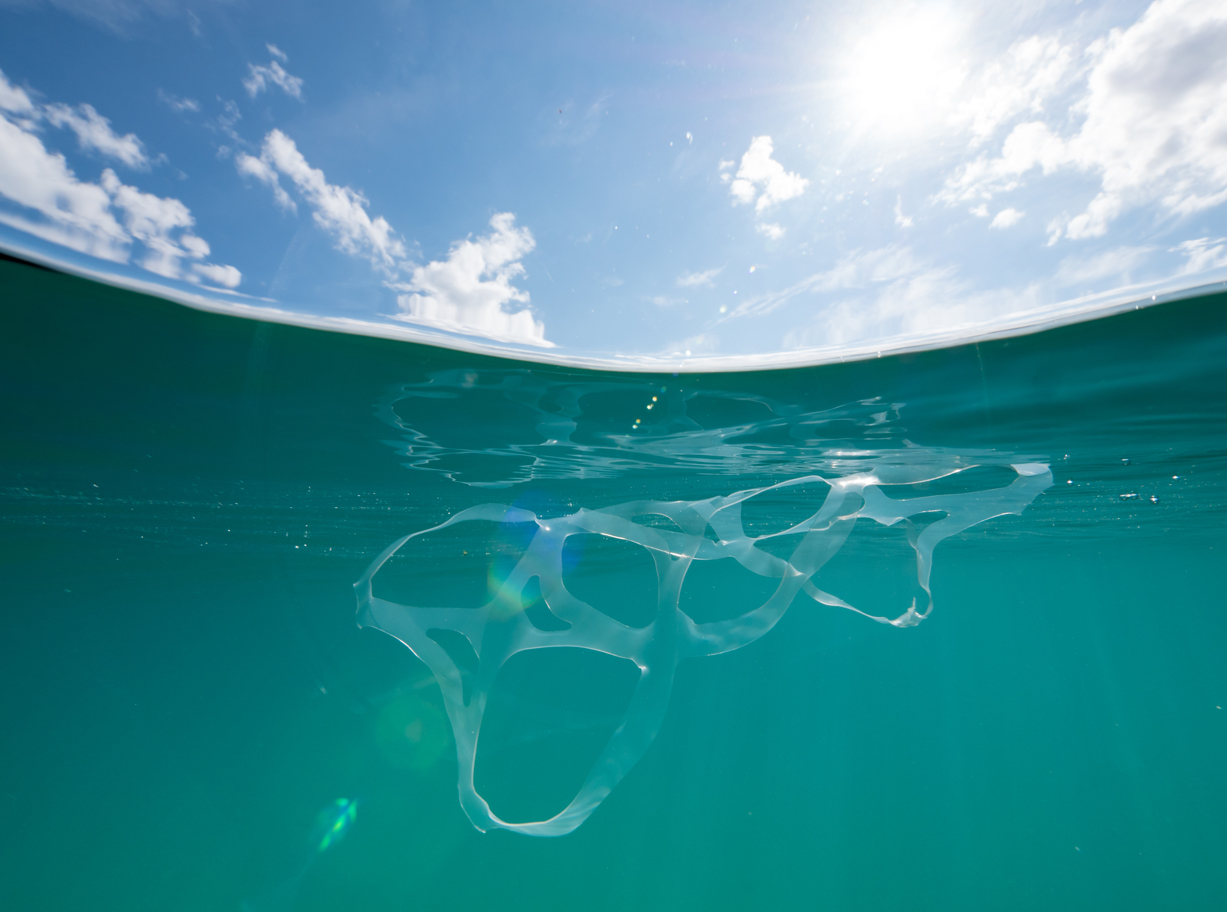 Lamentablemente tin hopi plèstik ta drenta laman.
Esaki ta malu pa medio ambiente …
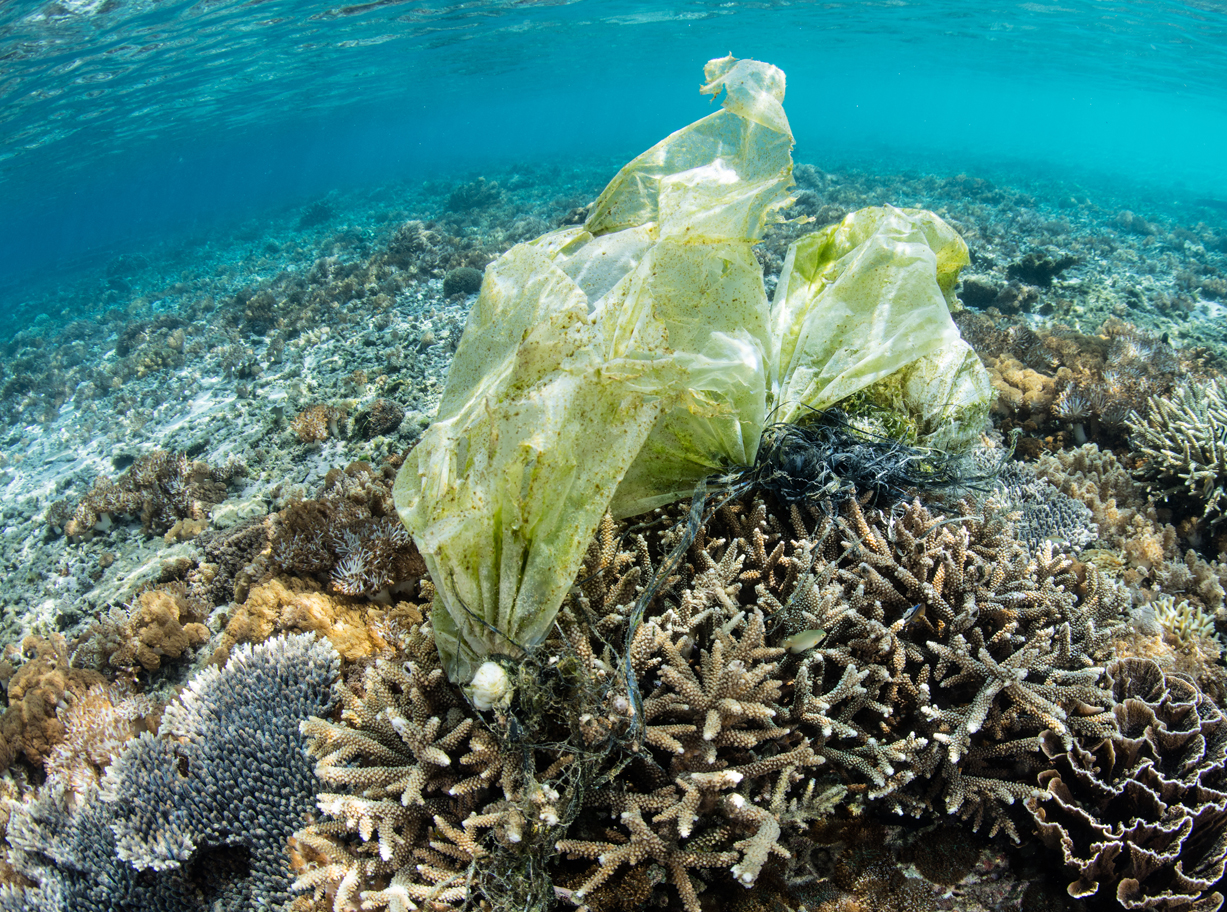 Esaki ta malu pa bestia i hende ...
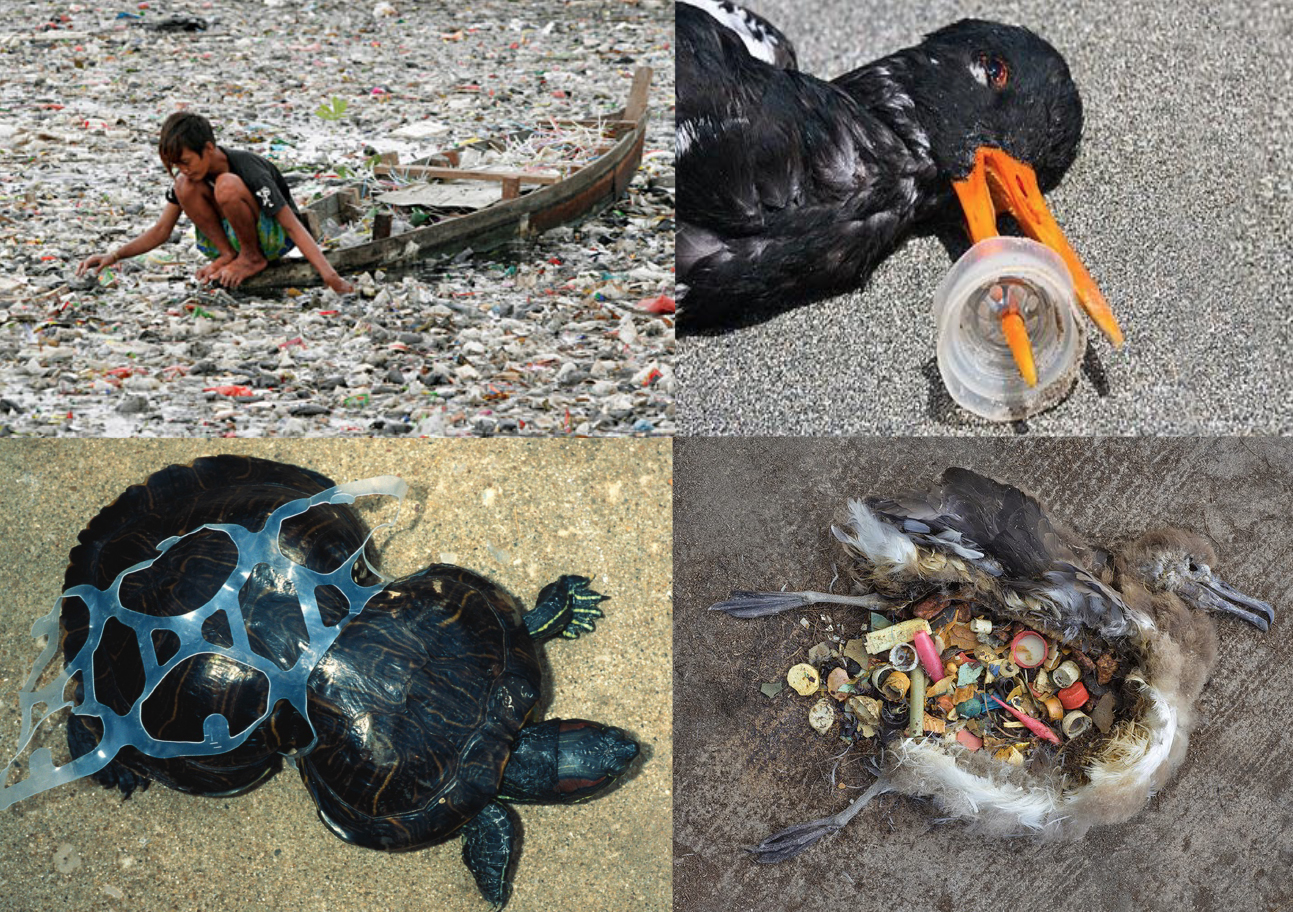 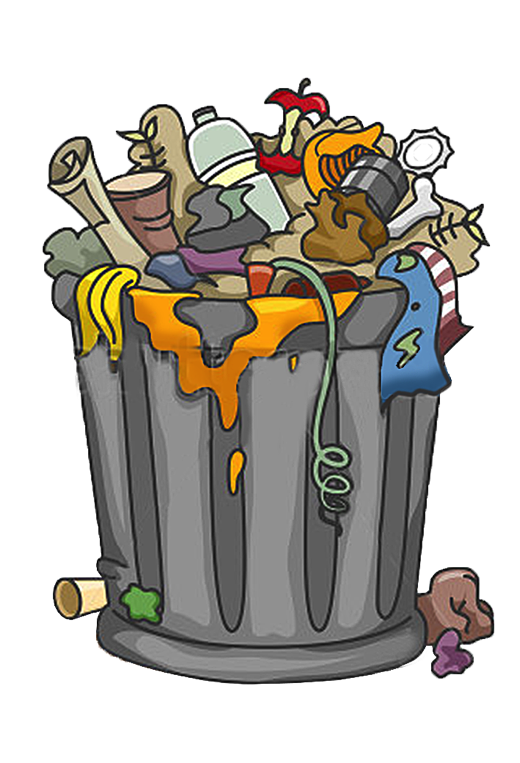 Pues no tira plèstik nunka den laman!
Tira esaki den baki di sushi…
… òf hiba esaki huntu ku bo mayornan na un Stashon di Resiklahe.
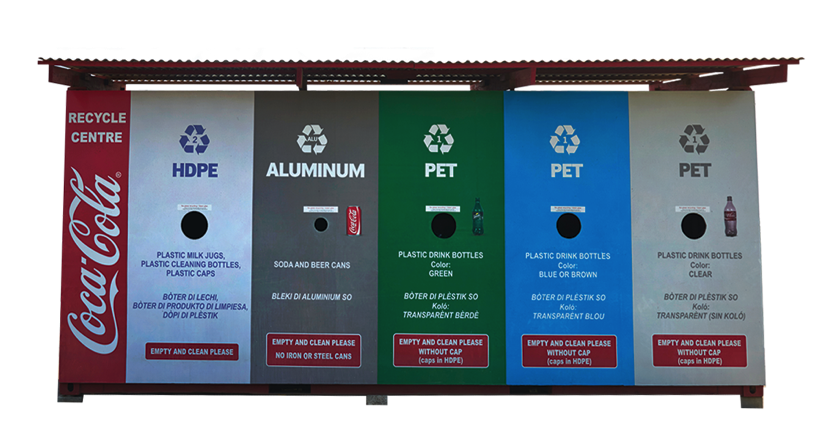 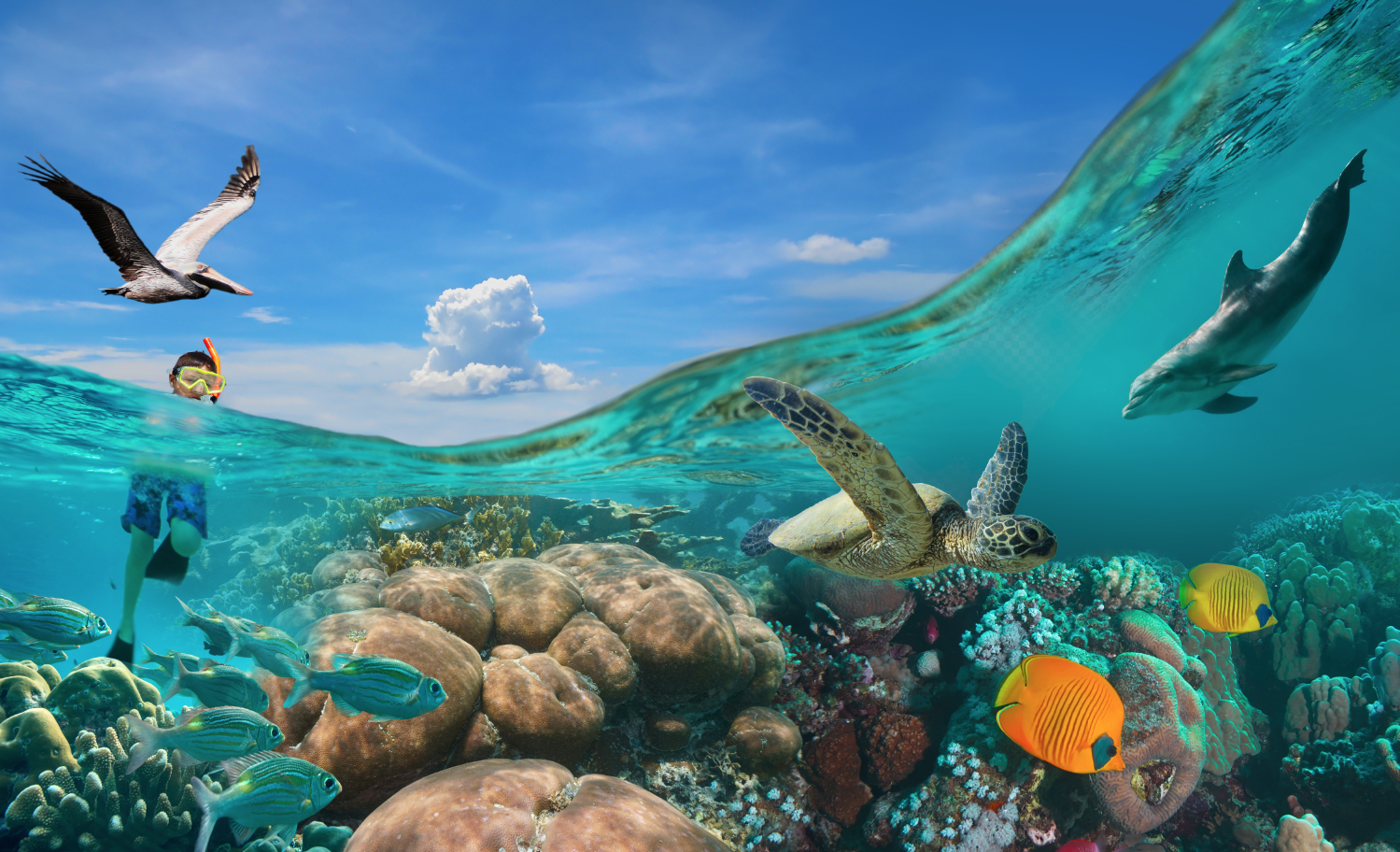 Asina nos tur ta sòru pa tene laman i oséano limpi.
Nos ta bai reusá plèstik dor di traha algu bunita kuné.
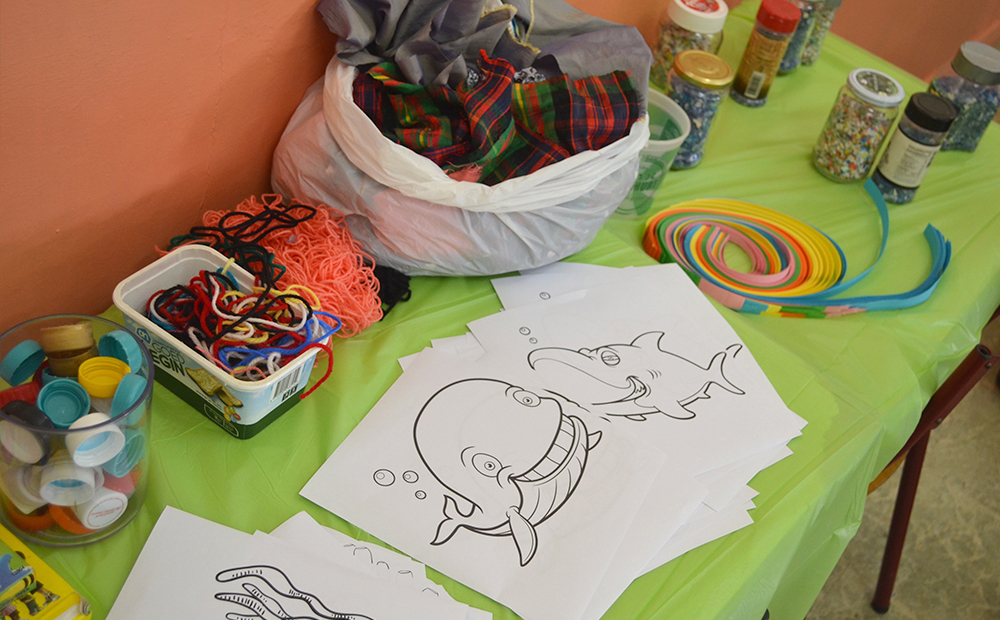 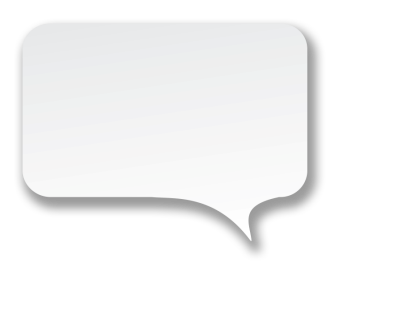 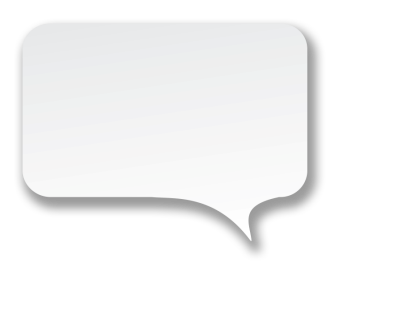 Tela
Repi di plèstik
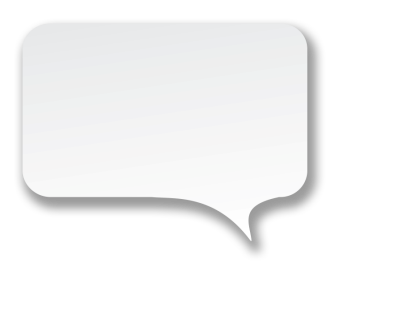 Hilu
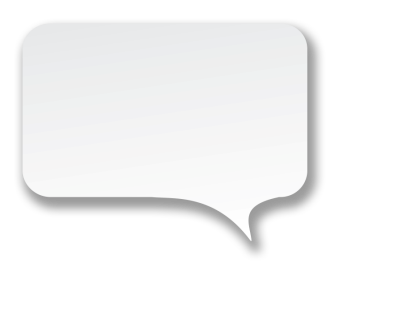 Dòpi di plèstik
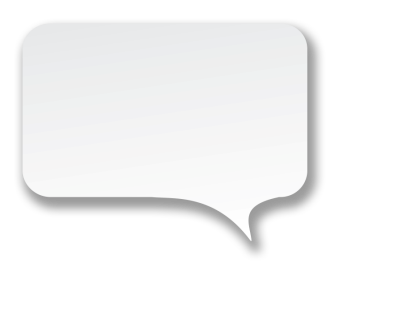 Papel
Nos ta ban sigui traha den grupo.
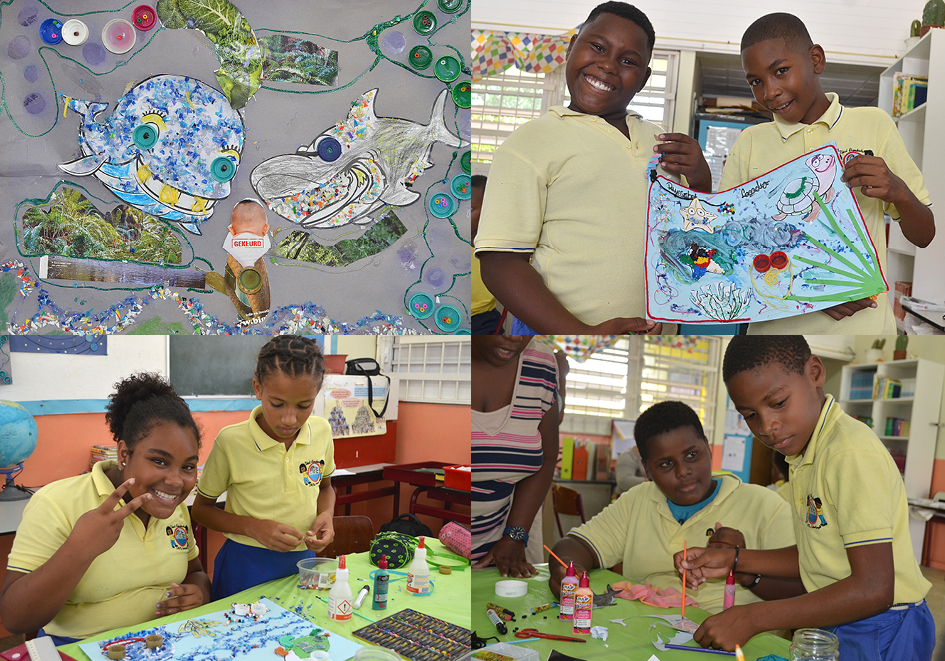 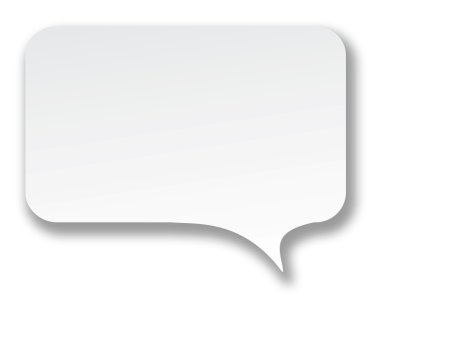 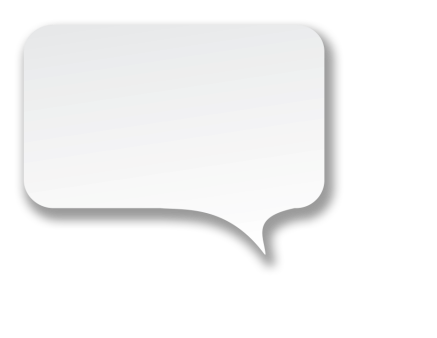 Sker i pinta
Klùr i fèrf
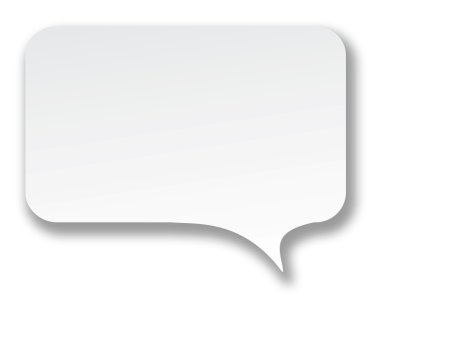 Kòrta i plak
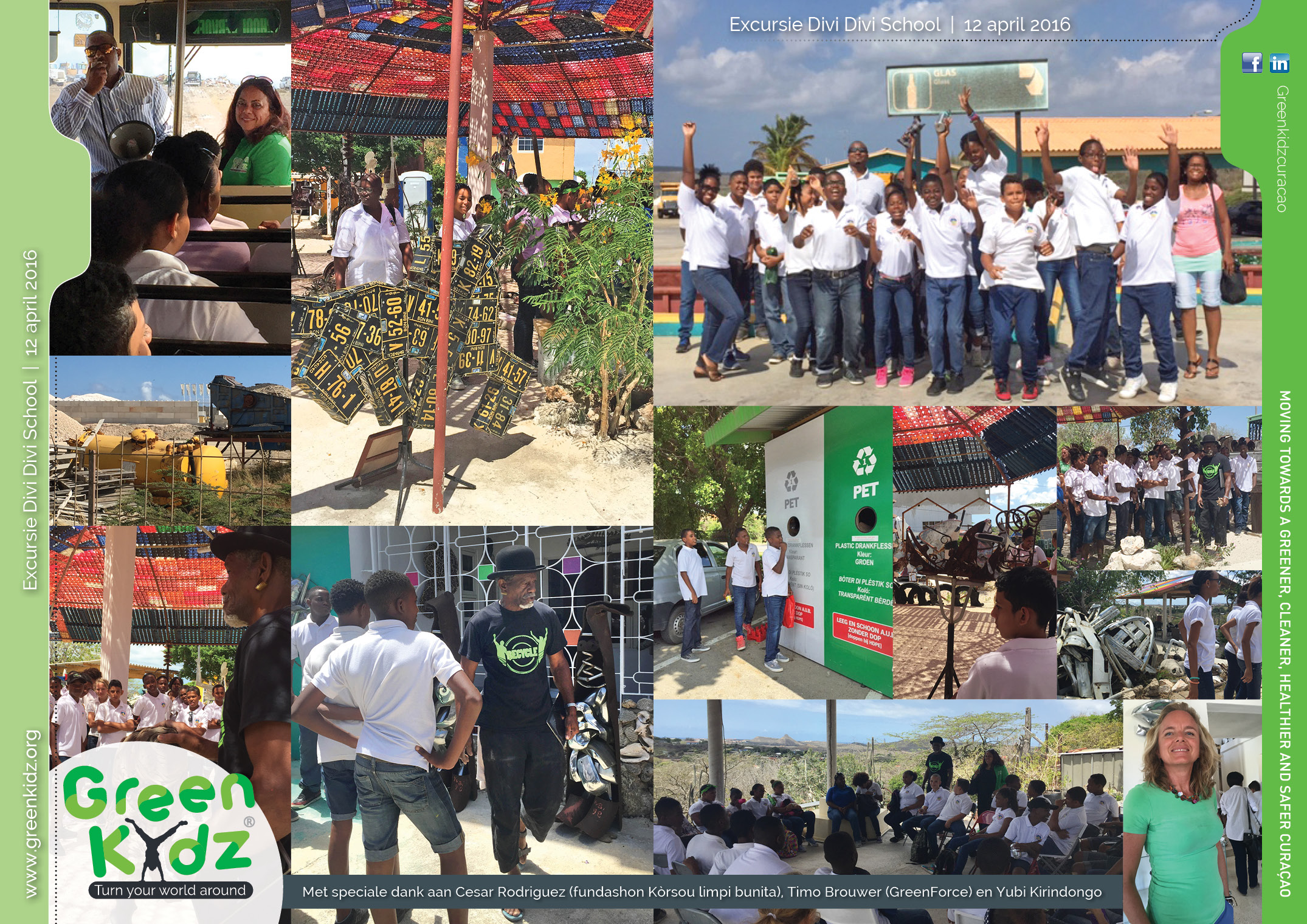 GREENKIDZ  WORKSHOP-EVALUATIE
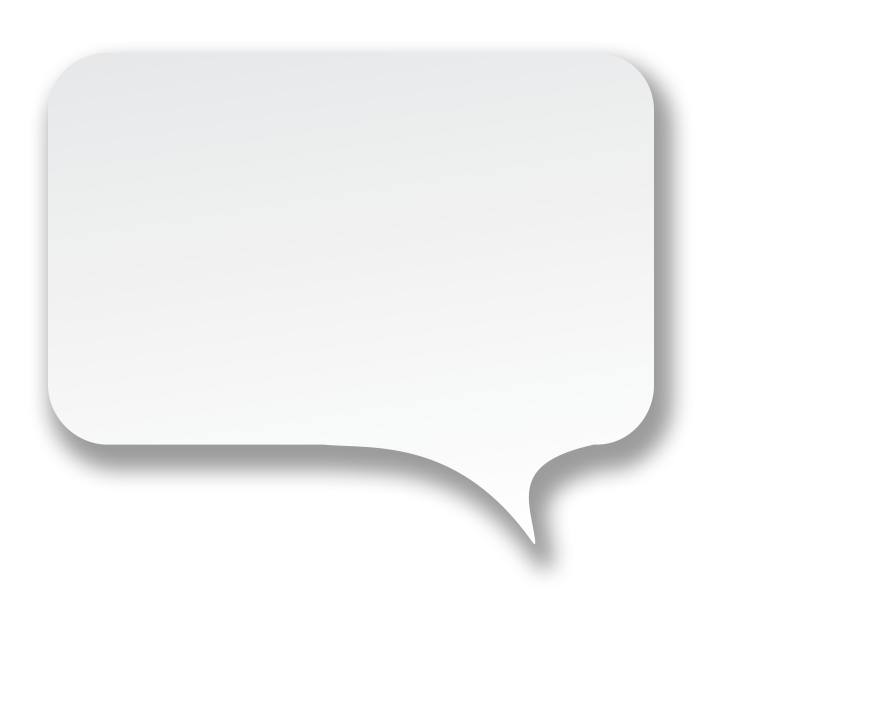 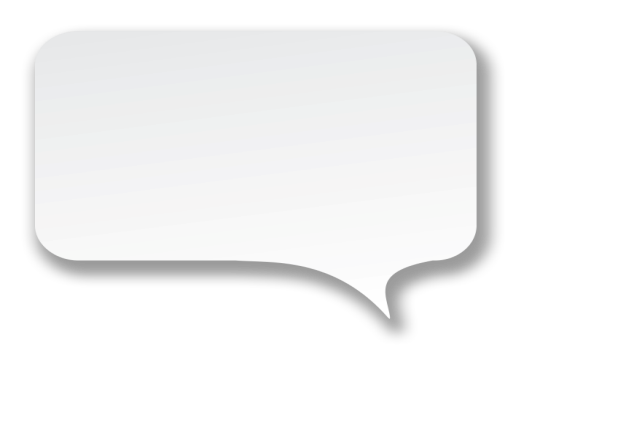 E ta un artista di resiklahe di bèrdè
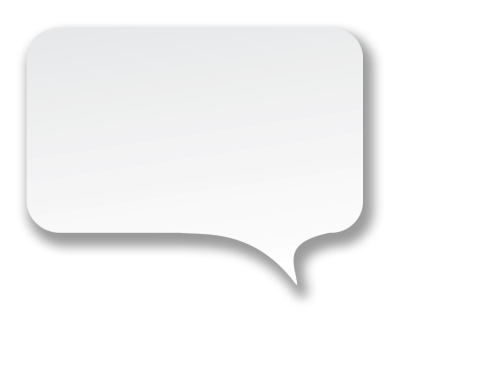 Yubi no ta tira nada afó
Boso tambe ta un?
Hopi éksito i pasa dushi hasiendo obra di man!
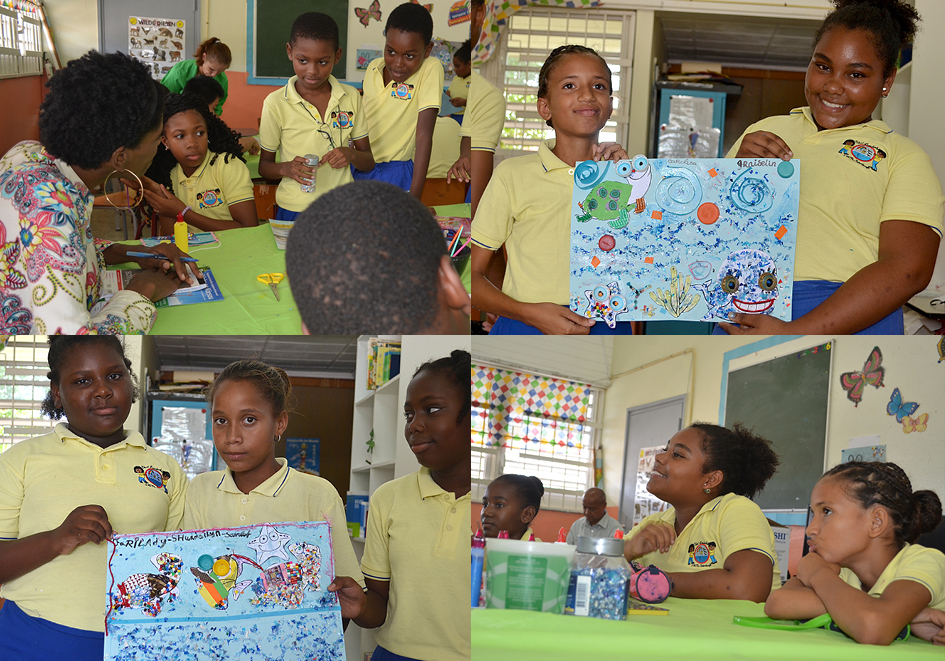 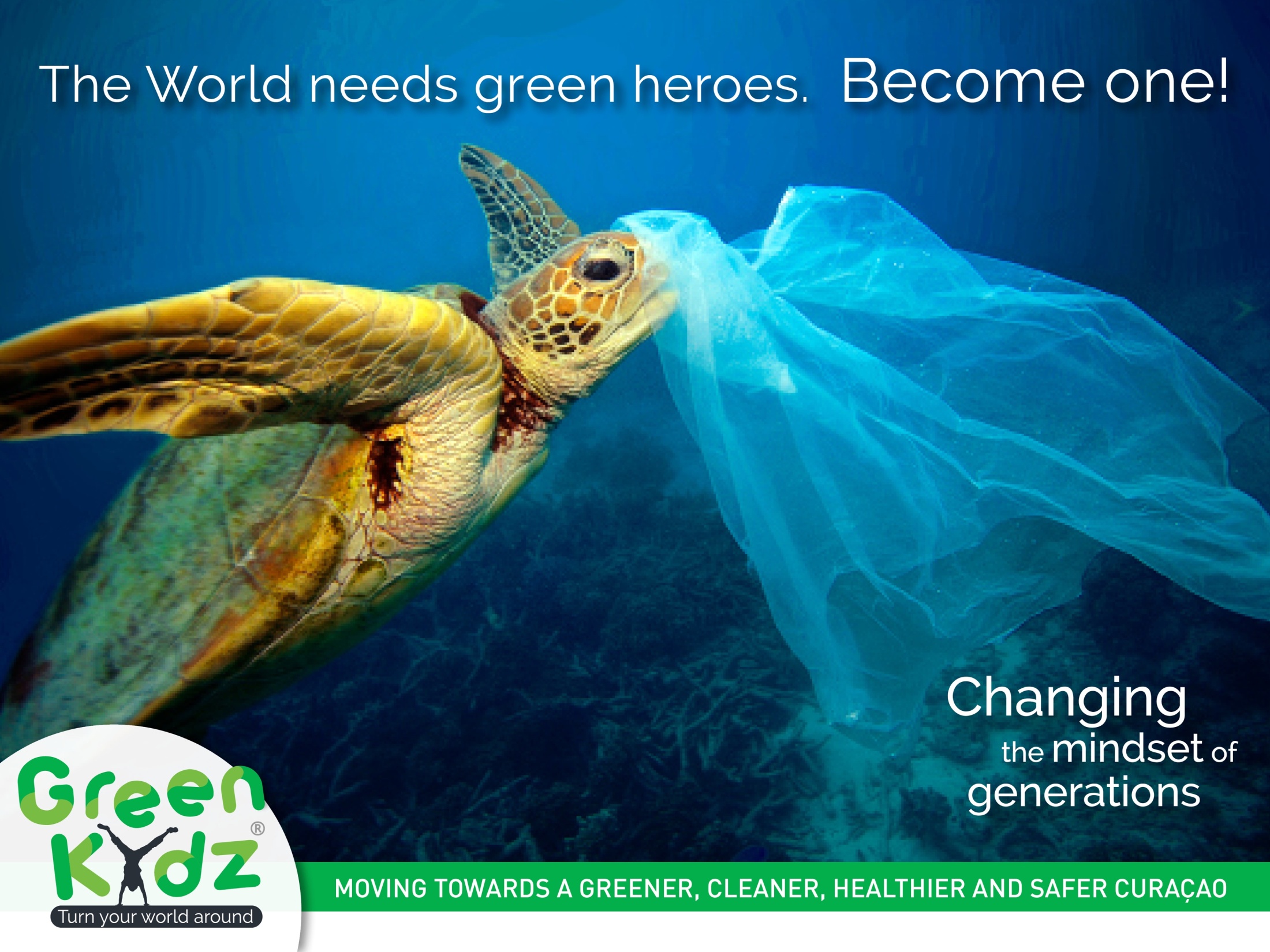